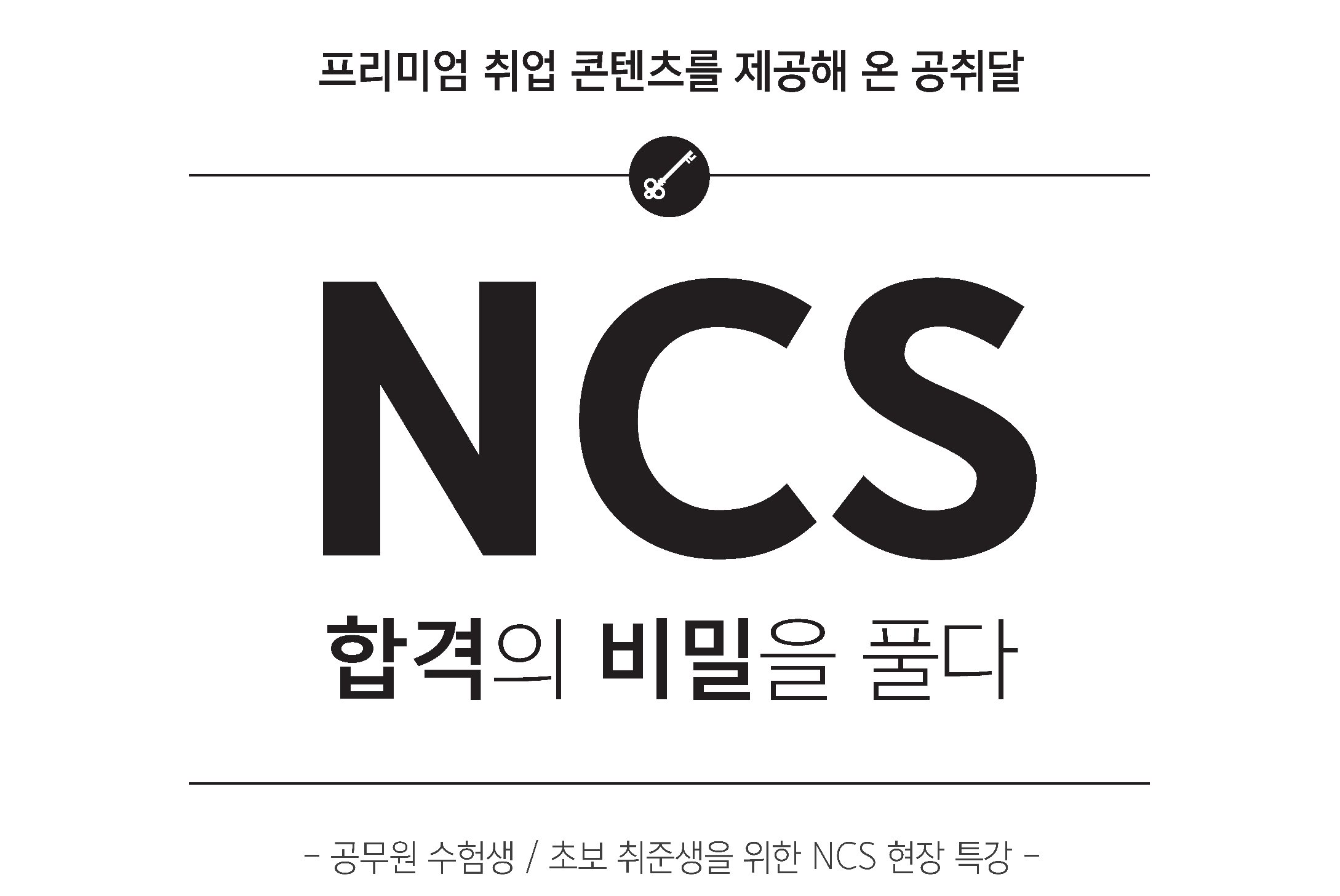 2018.11.06  / Daegue Univ
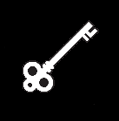 ■ NCS란 무엇인가?
NCS(국가직무능력표준)는 세상에 존재하는 여러 가지 직업들을 수행하는 데 
필요한 지식과 기술, 인성적 요소를 산업별 • 직무별로 분류한 체계.
채용부터 경력개발까지 HRM& HRD 전 프로세스에 도입하기 위해 만들어진 
제도이나, 현재는 주로 공공기관이 신입사원을 채용하는 데 사용함.
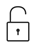 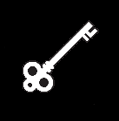 ■ NCS란 무엇인가?
NCS(국가직무능력표준)는 세상에 존재하는 여러 가지 직업들을 수행하는 데 
필요한 지식과 기술, 인성적 요소를 산업별 • 직무별로 분류한 체계.
N C S
직업기초능력
직무수행능력
신입급 채용에서 주로 채택
직업기초능력평가가
주로  NCS시험이라 칭해짐.
■ 직업기초능력이란?
직무 혹은 경력에 상관 없이 근로자가 “일”을 하기 위해 
공통적으로 갖추어야 할 능력 (총 10가지 상위 능력)
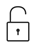 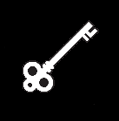 ■ NCS직업기초능력평가의 세부구성
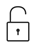 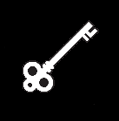 ■ 대형 공공기관 채용의 특징
필기 단판승부
블라인드 도입
학벌 등 차별적 요소 반영X
(학벌X)
NCS 도입
직무와 상관 없는 스펙 반영X
(토익X)
그럼 무엇을 가지고 서류전형을 하지?

자소서? (2-3주 동안 수만 개를 비교해야 함)

대형 채용기관일 수록 1차 전형이 필기시험으로
일반 사무직 기준 충분한 스펙
사무직 : 토익 800점 / 컴활1급 / 한국사1급
기술직 : 토익 800점 / 전공기사 1개
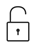 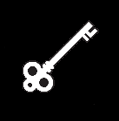 ■ NCS에는 어떤 문제들이 나오는가?
PSAT형
의사소통(=언어논리?)
수리능력(=자료해석?)
문제해결(=상황판단?)
모듈형(=비PSAT형)
매뉴얼 이론형
사례형
적성형
VS
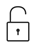 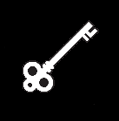 NCS 직업기초능력평가는

모두에게 적용되는 정석은 없으나

창과 방패를 모두 다 해보았던 경험을 통해 말하자면……
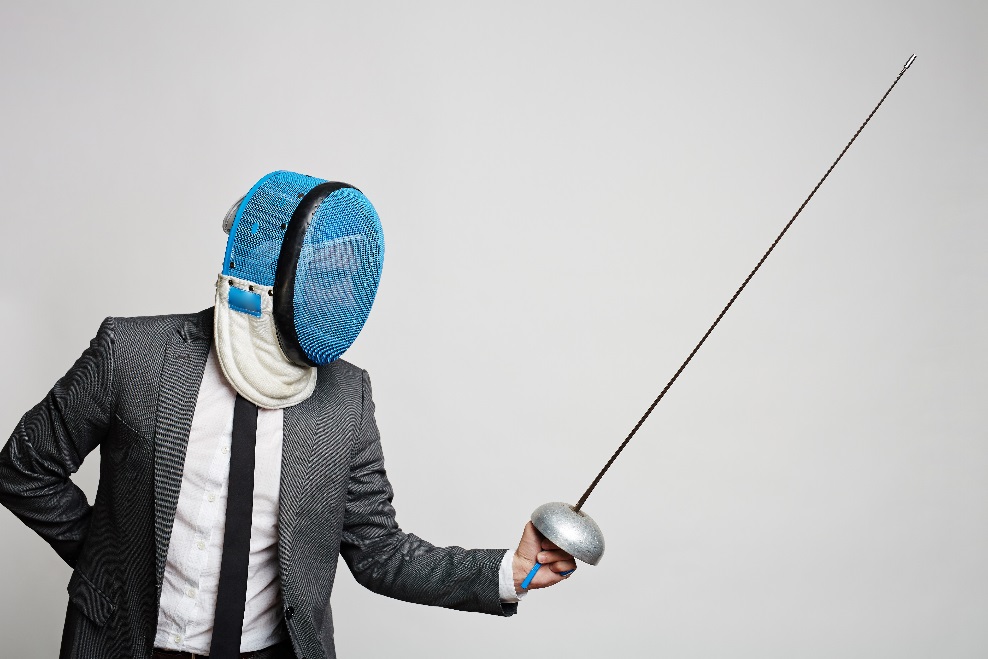 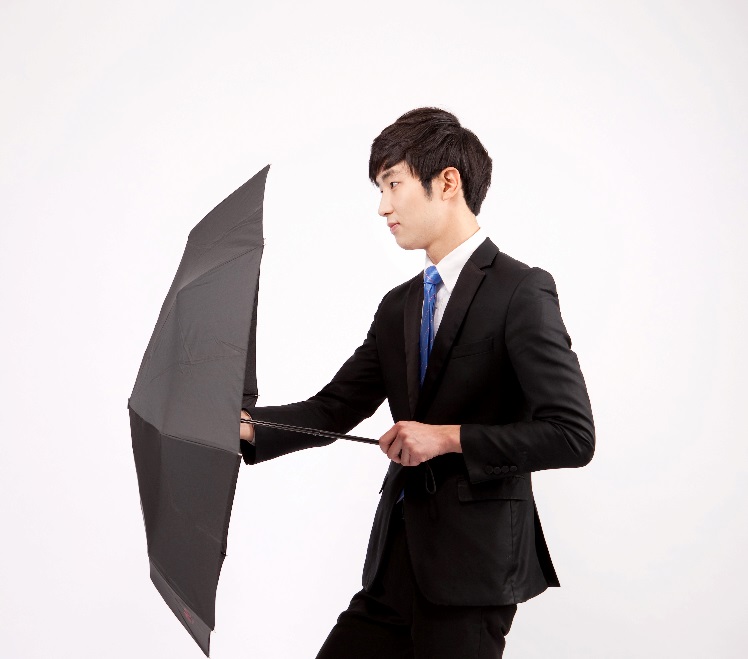 NCS 출제위원
공공기관, 대학교 교직원 최종합격
민간경력 5급 PSAT 합격
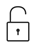 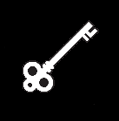 ■ KEY1: 연습은 고난이도로! PSAT형 문항 위주
■ KEY2: NCS 이론도 학습할 것 - ★
■ KEY3: 의수문 이외 나머지 능력도 학습할 것(특히 조직이해) - ★
■ KEY4: 모의고사는 PSAT형 / PSAT+모듈 혼합형 / 모듈형을 균형있게 - ★
기관별 NCS 문제집
NCS 기본서 (혹은 종합서)
1. 10개 능력 전부 수록
2. 10개 능력 이론 수록
3. 고난이도 PSAT 문항
4. 3Type 모의고사 수록
피해야 할 기본서
1. 이론이 없는 기본서 X
2. PSAT형만 있는 기본서X
3. 조직, 자원, 정보 빠진 기본서X
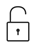 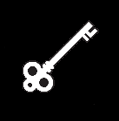 ★ 2018 하반기 한국농어촌공사 NCS 예시문항
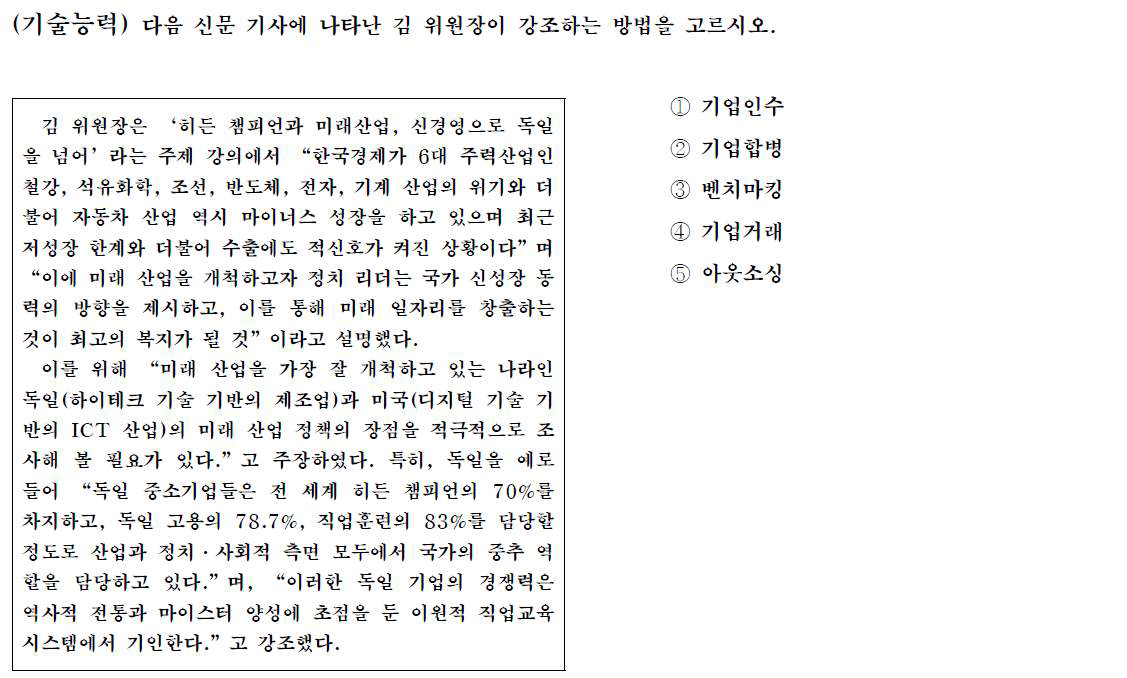 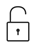 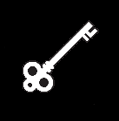 ★ 조직이해 기출문제 예시
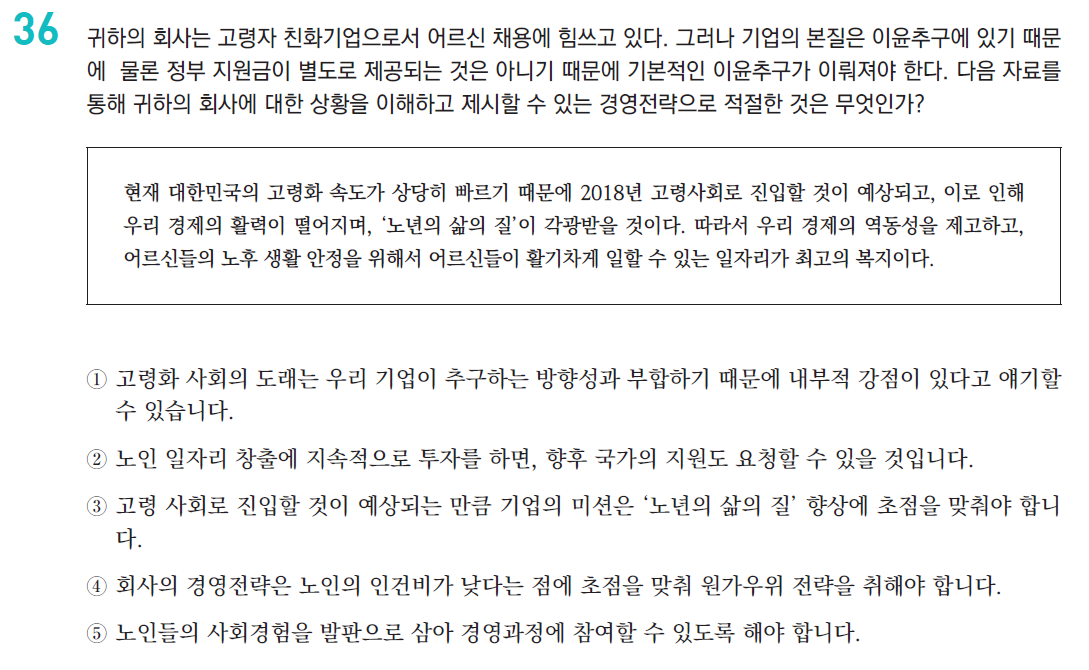 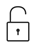 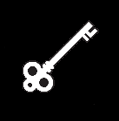 Table of Contents
강사소개
공공기관에 대해 알아보기
NCS에 대해 알아보기
NCS직업기초능력평가 학습방법
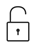 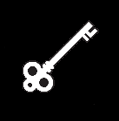 ■ 지방 공공기관 채용정보 박람회 – 필기시험 응시
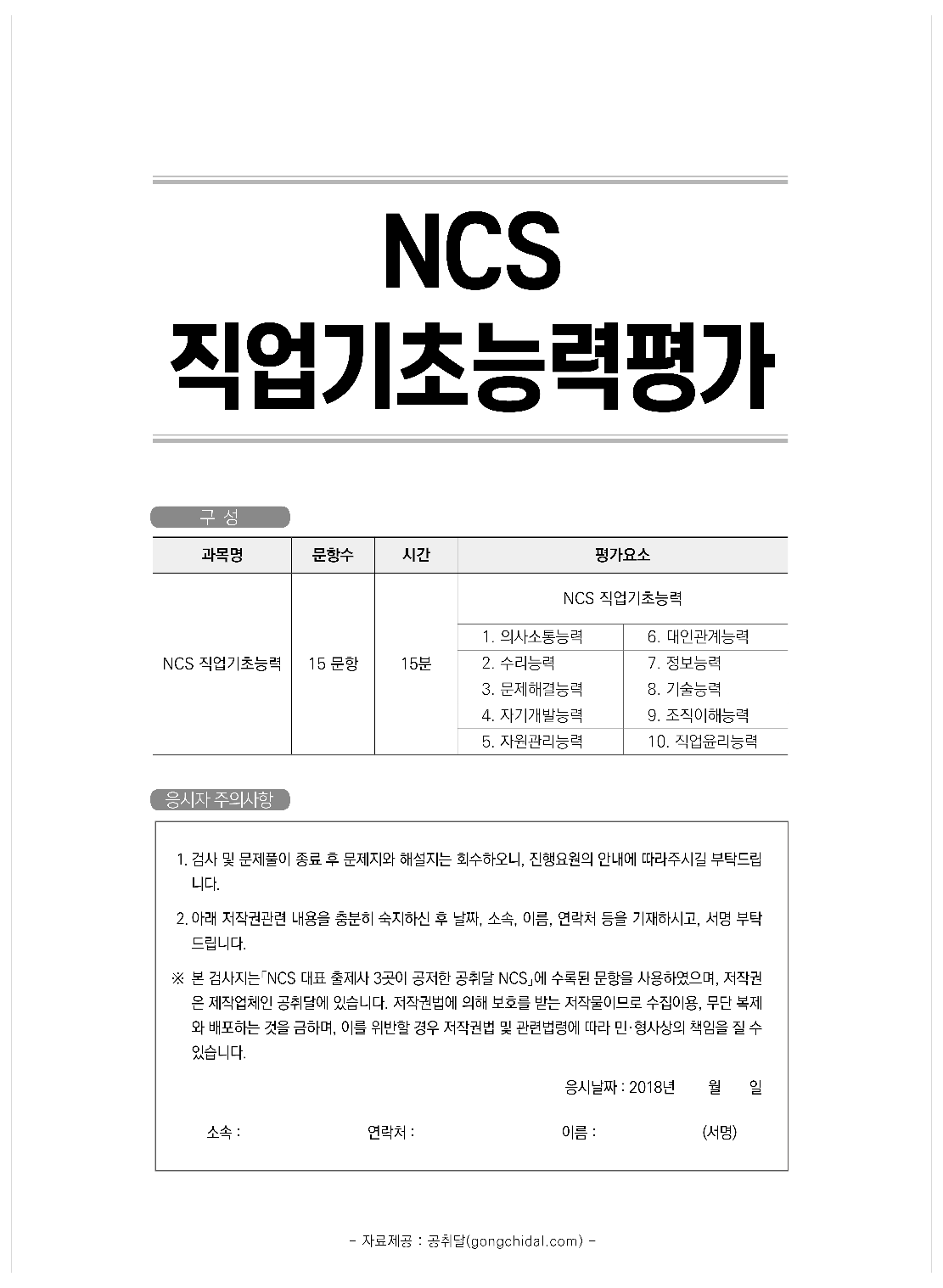 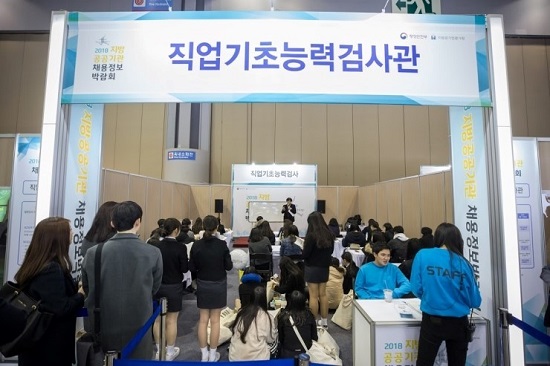 *행정안전부가 박람회 필기시험
  으로 채택한
  공신력 있는 NCS MINI TEST

*제한시간 15분!
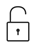 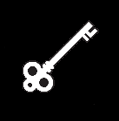 ■ 지방 공공기관 채용정보 박람회 – 필기시험 정답
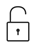 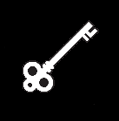 몇 개 정도 맞추셨나요?
사무직 기준
12문제 이상 맞으면 하위권 공기업
13문제 이상 맞추면 중위권 이상 공기업
합격선 입니다.
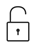 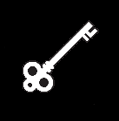 ■ 지방 공공기관 채용정보 박람회 – 필기시험 정답
NCS학습의 KEY
1분 30초 짜리 문제가 몇 개가 있는 지가 당락 좌우
시  간!
① 대4-2 9월에 서류 넣고, 10월에 합격
    “혹시 내가 천재가 아닐까?” 황당한 착각
② 공기업 이직 결심 후 취업을 만만히 보고
     쉽게 회사를 그만 둠
Solution!
어렵지만, 빈출되는 유형에 대해서
확실한 접근법을 숙지해 
안 푸는 문제 -> 1분 30초+-로 
다수 전환이 필요!
③ 필기 거의 전패ㅠ 공기업 필기는 공부  
    를 해야 한다는 사실을 알게 됨
④ 자산운용사에서 배운 정보 분석방법
    으로 공공기관 필기시험을 철저하게 
    분석 
    시중문제 3권 / 기출문제 3세트 
    -> 출제가능 유형은 100개 이하라 결론
    -> 난이도는 중학교 2학년 수준
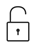 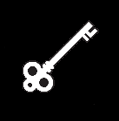 ■ 객관식 직무역량평가에 자주 출제되는 유형 사례 (시험지 4번)
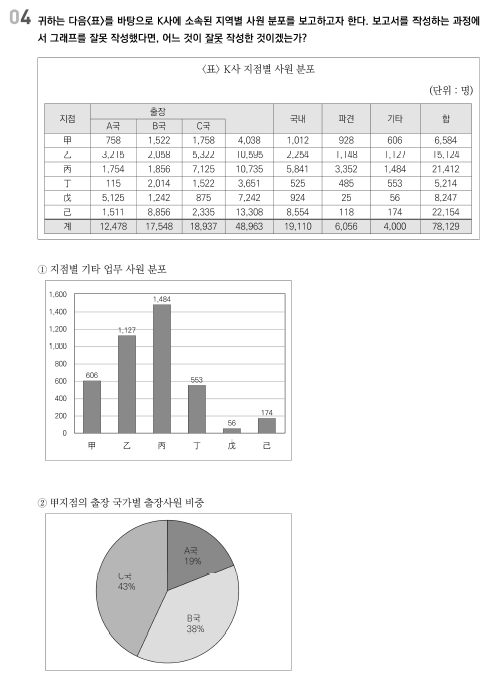 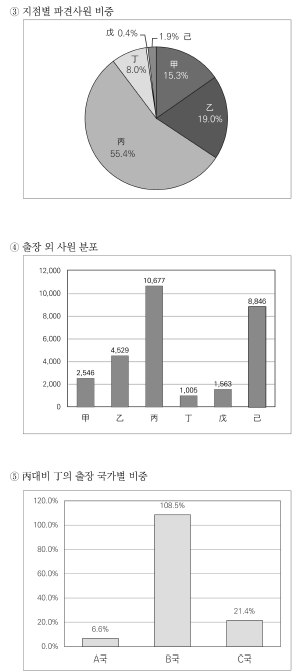 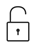 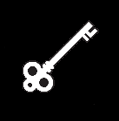 ■ 객관식 직무역량평가에 자주 출제되는 유형 – 민경PSAT 2018년
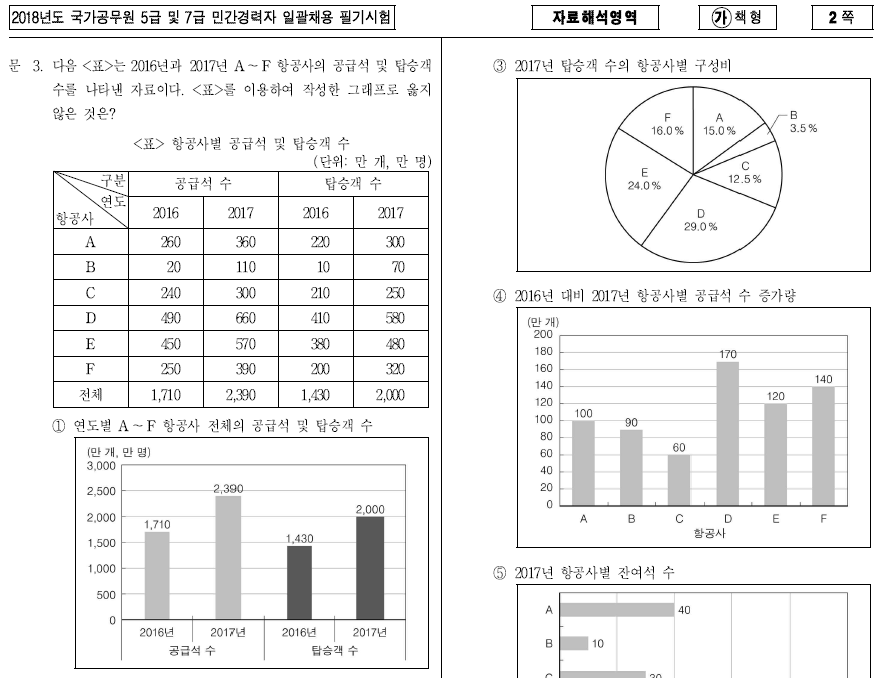 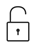 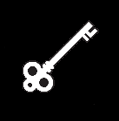 ■ 객관식 직무역량평가에 자주 출제되는 유형 – 민경PSAT 2015년
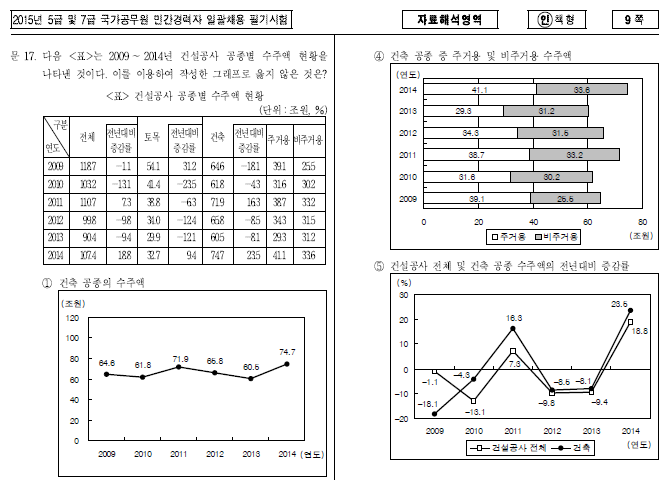 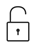 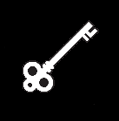 ■ 객관식 직무역량평가에 자주 출제되는 유형 – 민경PSAT 2015년
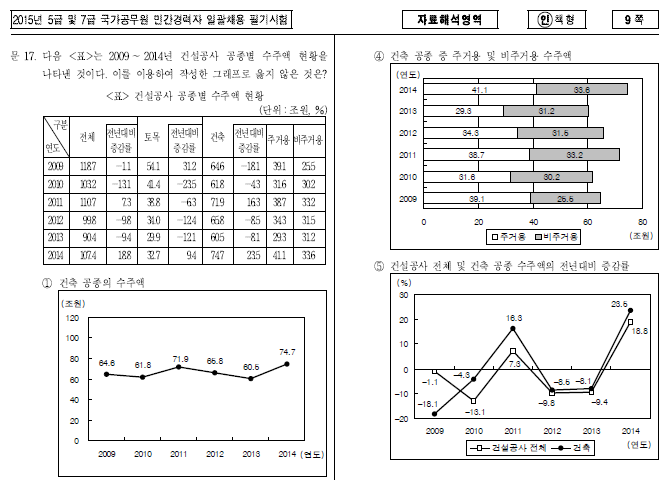 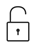 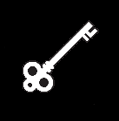 마음 같아서는 주요 3개 능력(의사, 수리, 문제)
핵심 유형 전체를 해설해 드리고 싶으나
길규범 교수님과 겹치게 됨으로,
수리능력 중심으로 주요 접근법을 소개함.
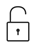 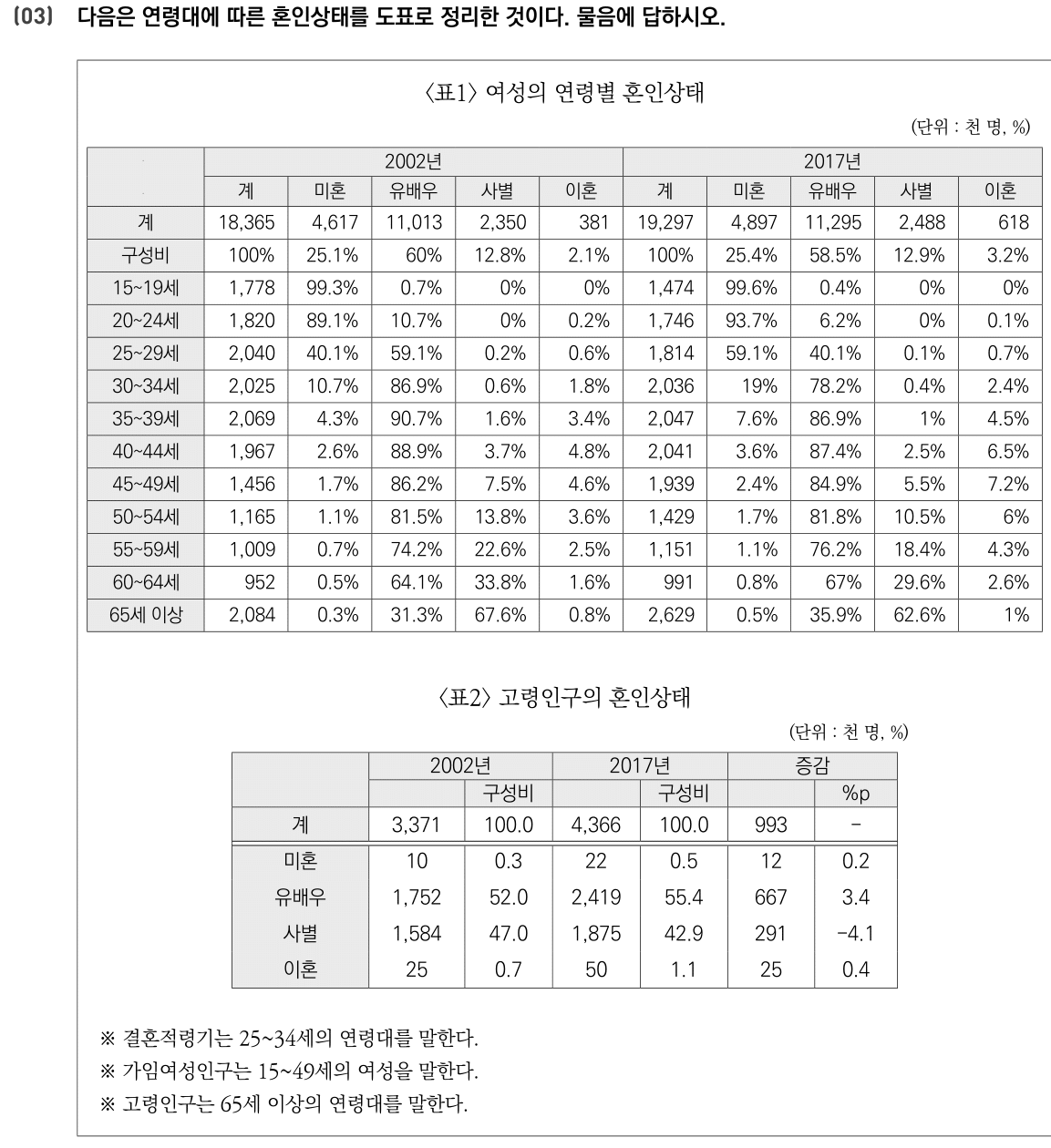 Check Point
선입견(X) 버리고 객관적인 문제 파악
정답을 찾기 위해 확인해야 하는 자료 개수
두 손가락 사용한 자료 체크
퍼센트 포인트(%p)의 개념
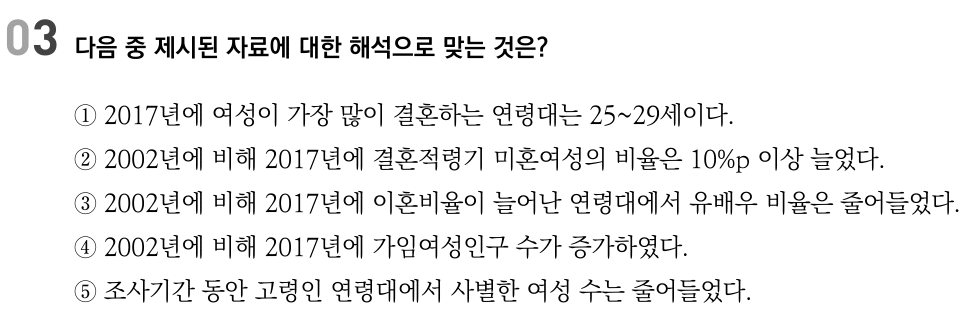 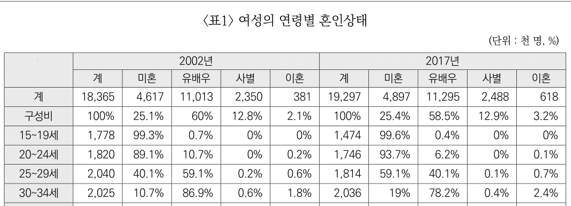 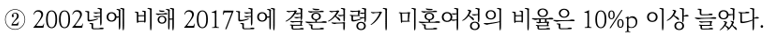 ※어림산
자릿수가 많은 수를 계산할 때 대략적인 값을 사용하여 결과를 추정하는 방법
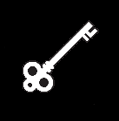 ■ 객관식 직무역량평가에 자주 출제되는 유형 사례 (시험지 4번)
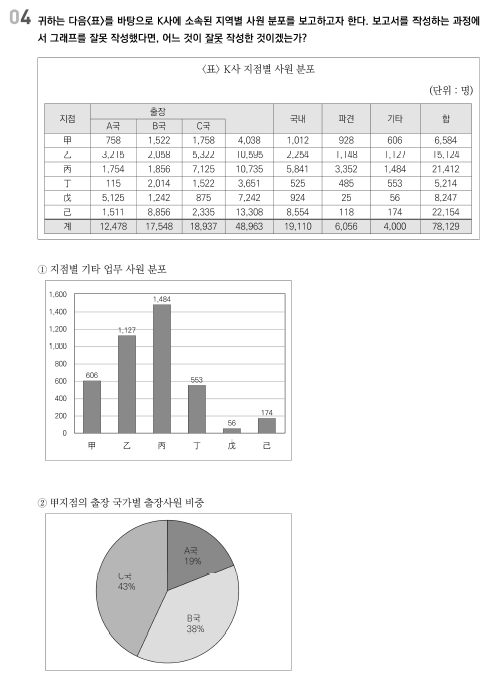 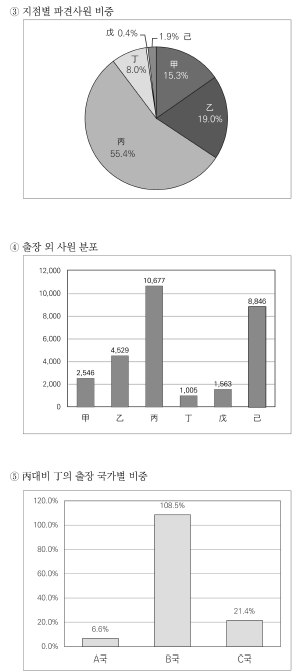 선지 비교 순서 
1. 단순 비교
2. 덧셈, 뺄셈
3. 곱하기, 나누기
4. 비중
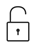 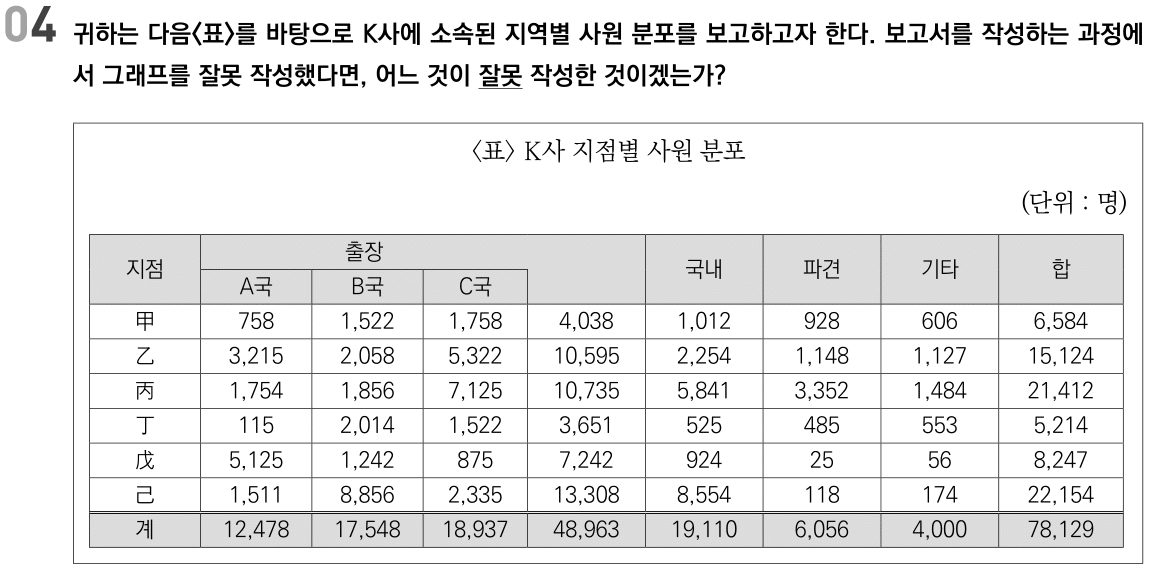 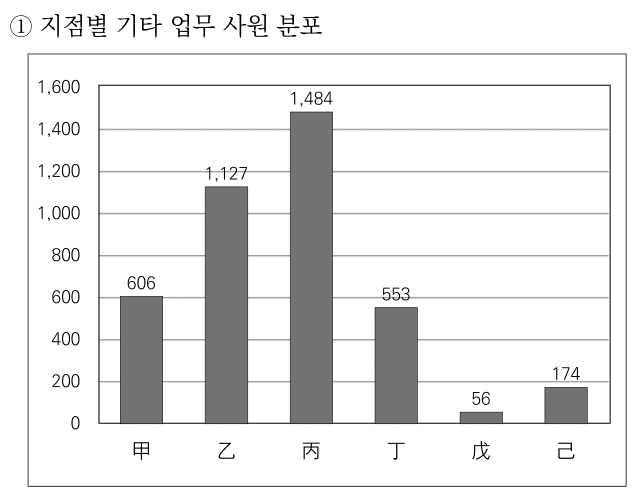 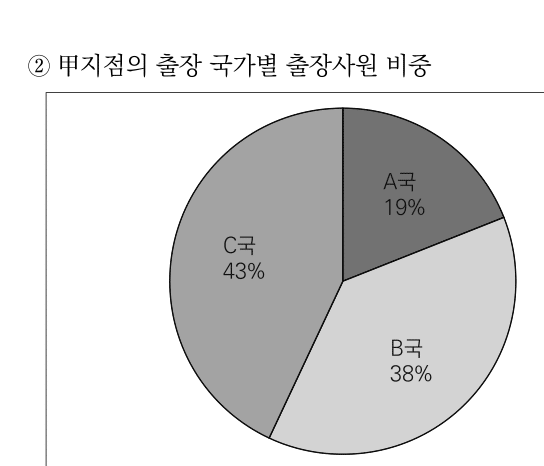 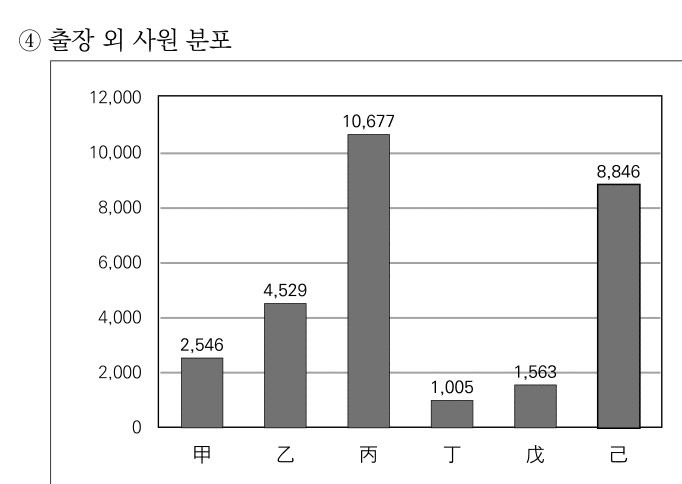 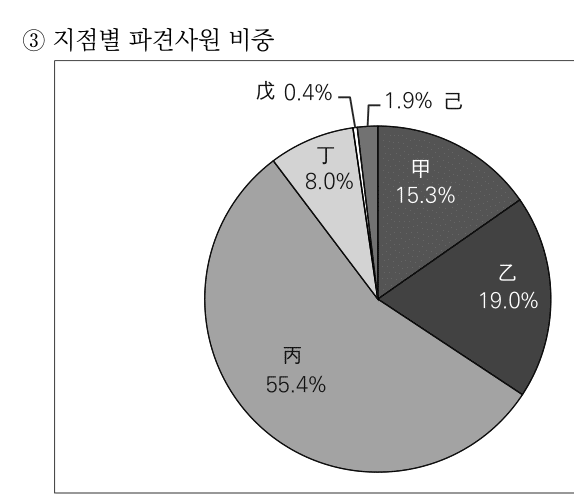 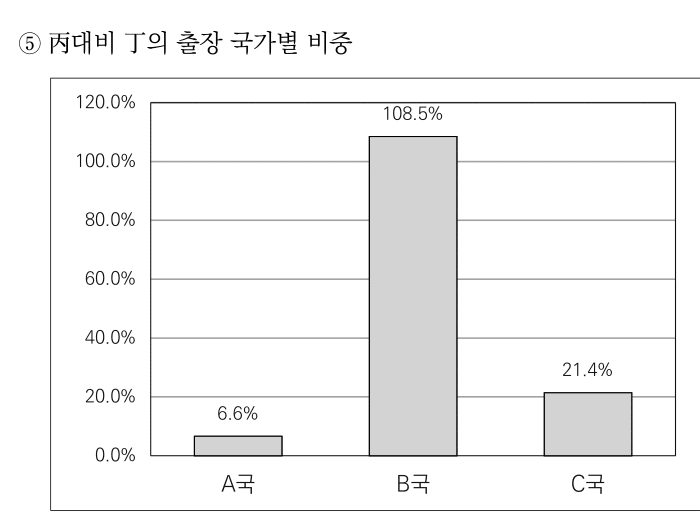 선지 비교 순서 
1. 단순 비교
2. 덧셈, 뺄셈
3. 곱하기, 나누기
4. 비중
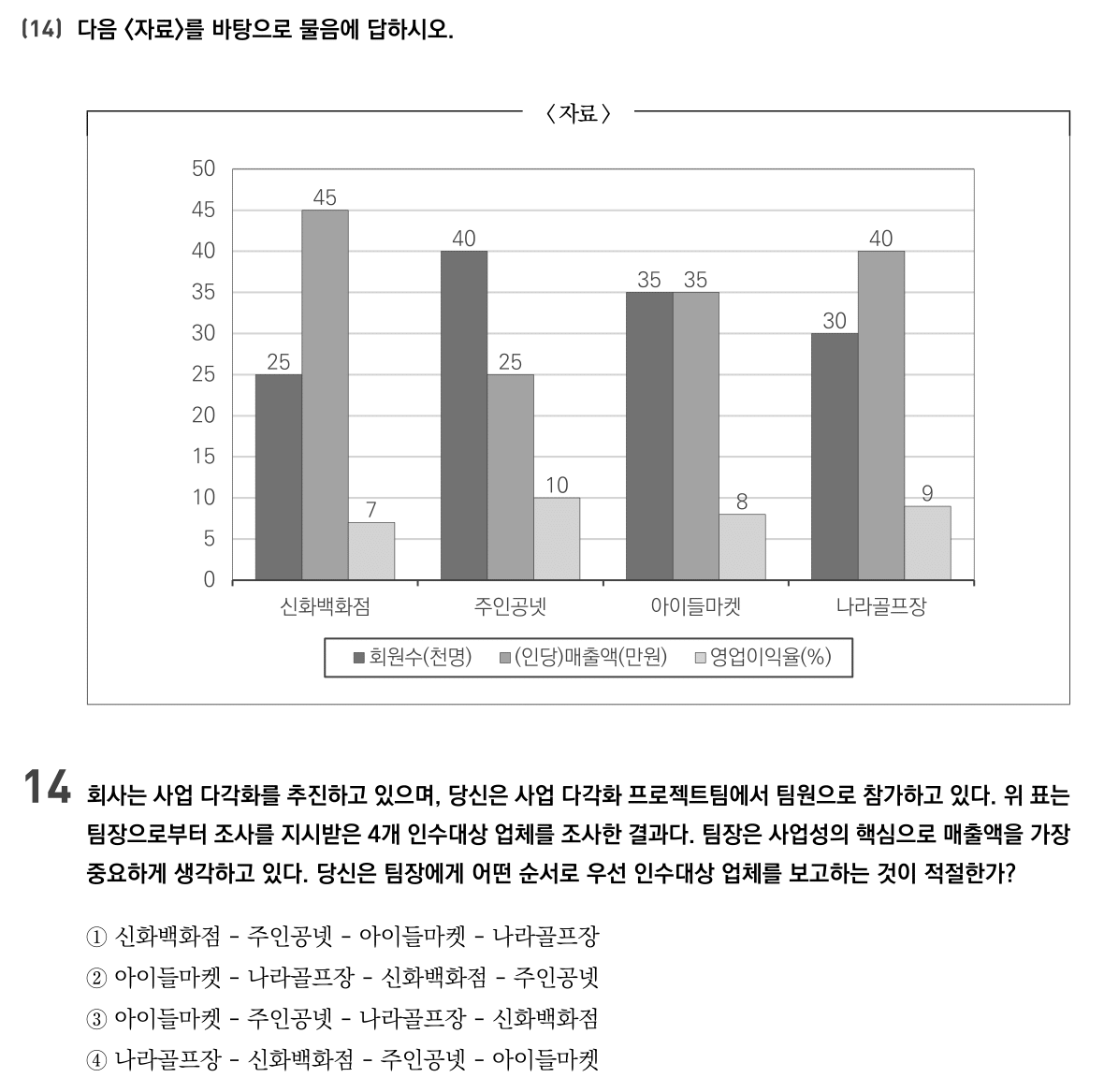 비교순서1:눈계산
주인공넷 1,000
나라골프 1,200
나라 >주인공
비교순서2:블록갯수
신화 > 주인공
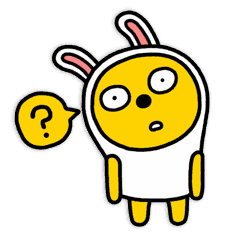